موقع اللاعب المهاجم بملعب كرة القدم باستخدام خط الهامش وخط المرمى التابع للفريق الخصم كنقاط مرجع (أ) أو كنظام الإحداث الديكارتي (ب).
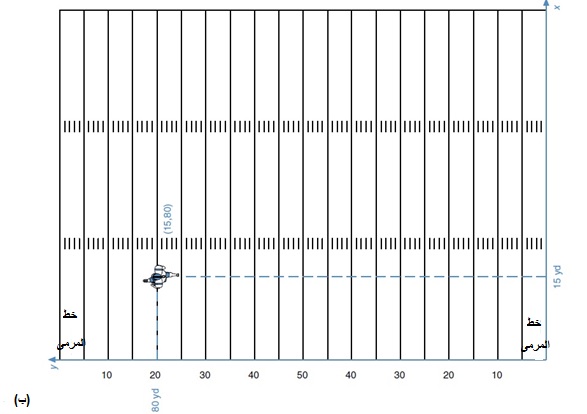 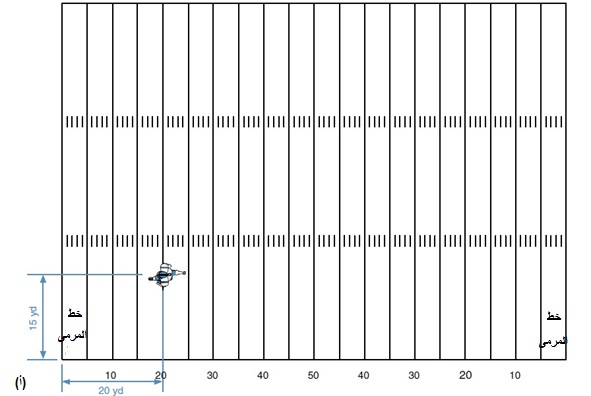 المسافة والإزاحة
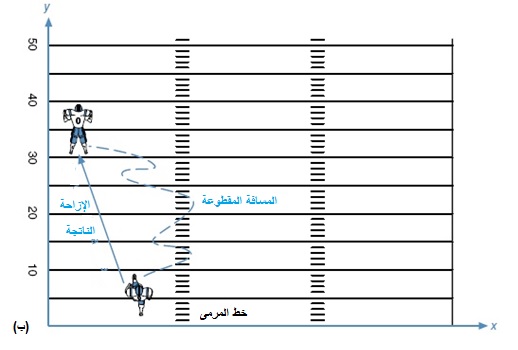 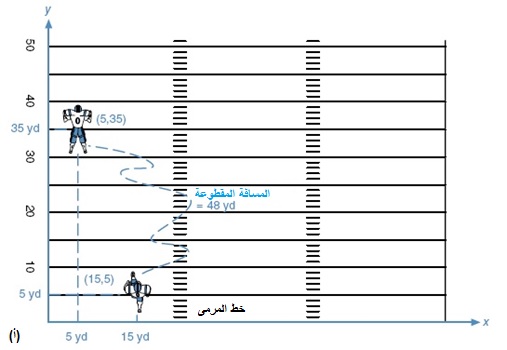 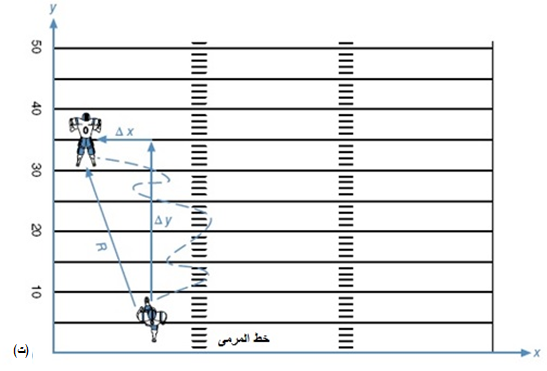 السرعة
يتطابق اتجاه الحركة واتجاه التسارع عند تزايد سرعة الجسم، ولكنهما يتضادان عندما تتباطأ حركة الجسم